崇光104學年度高三成年禮剪影
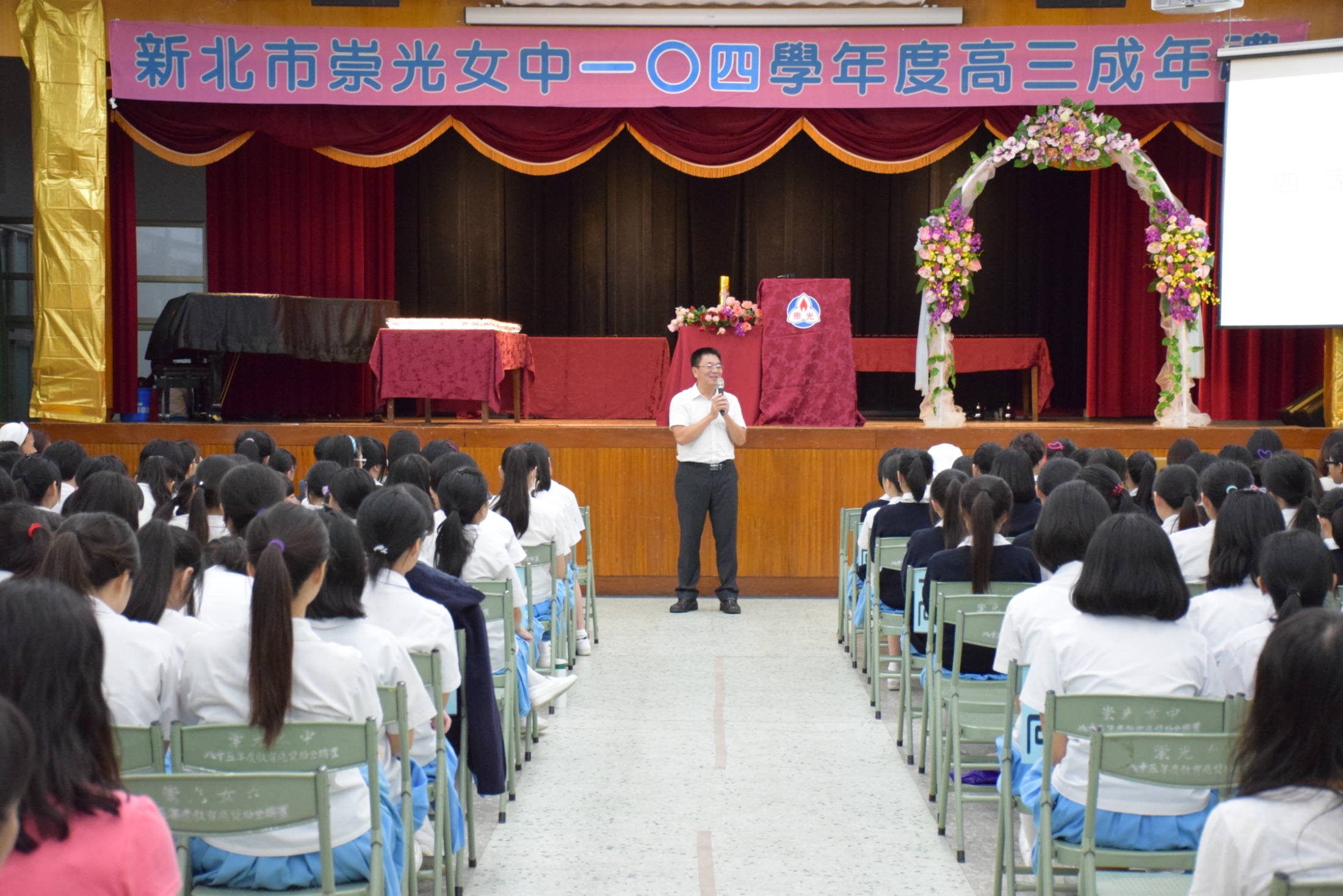 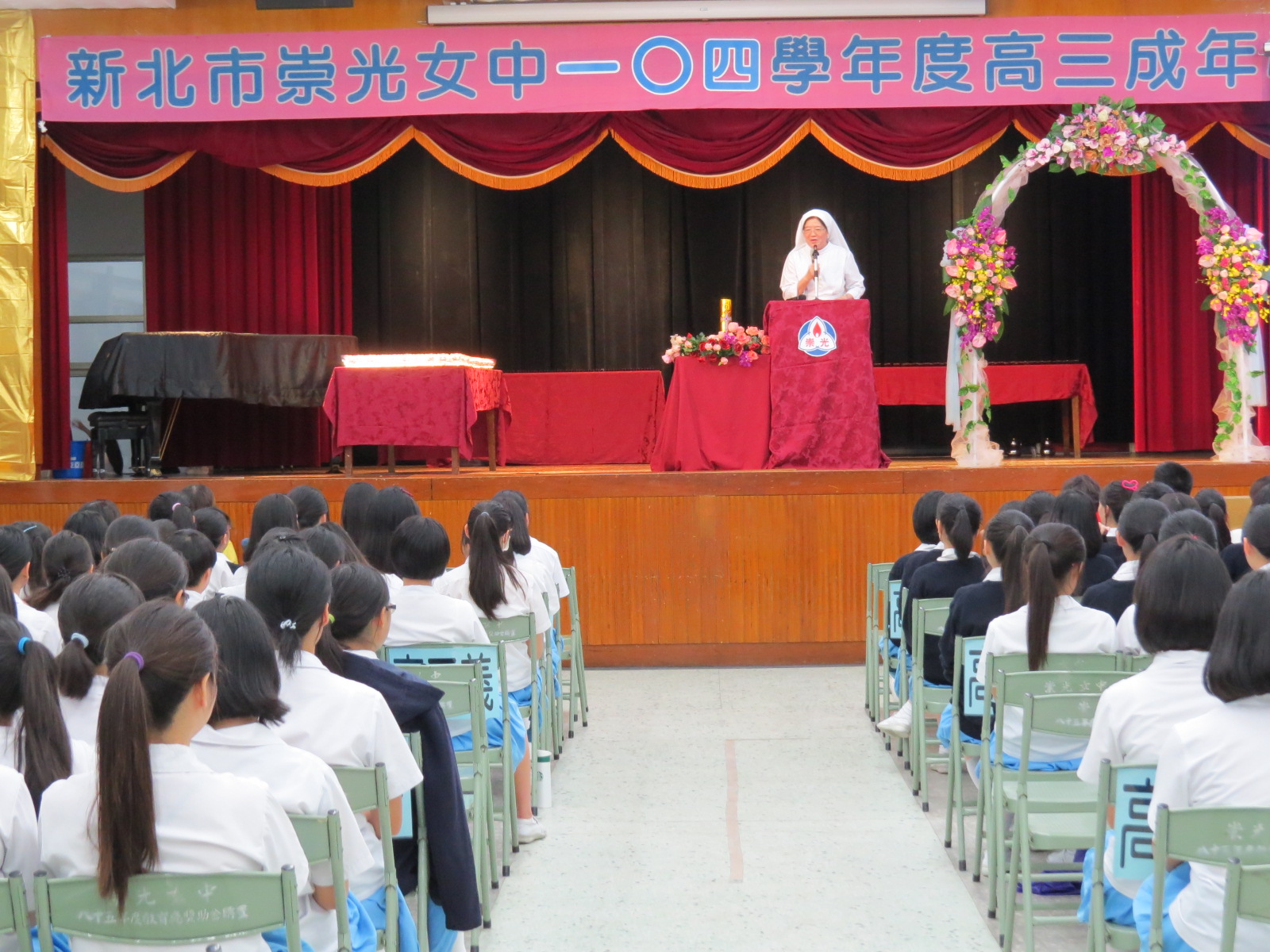 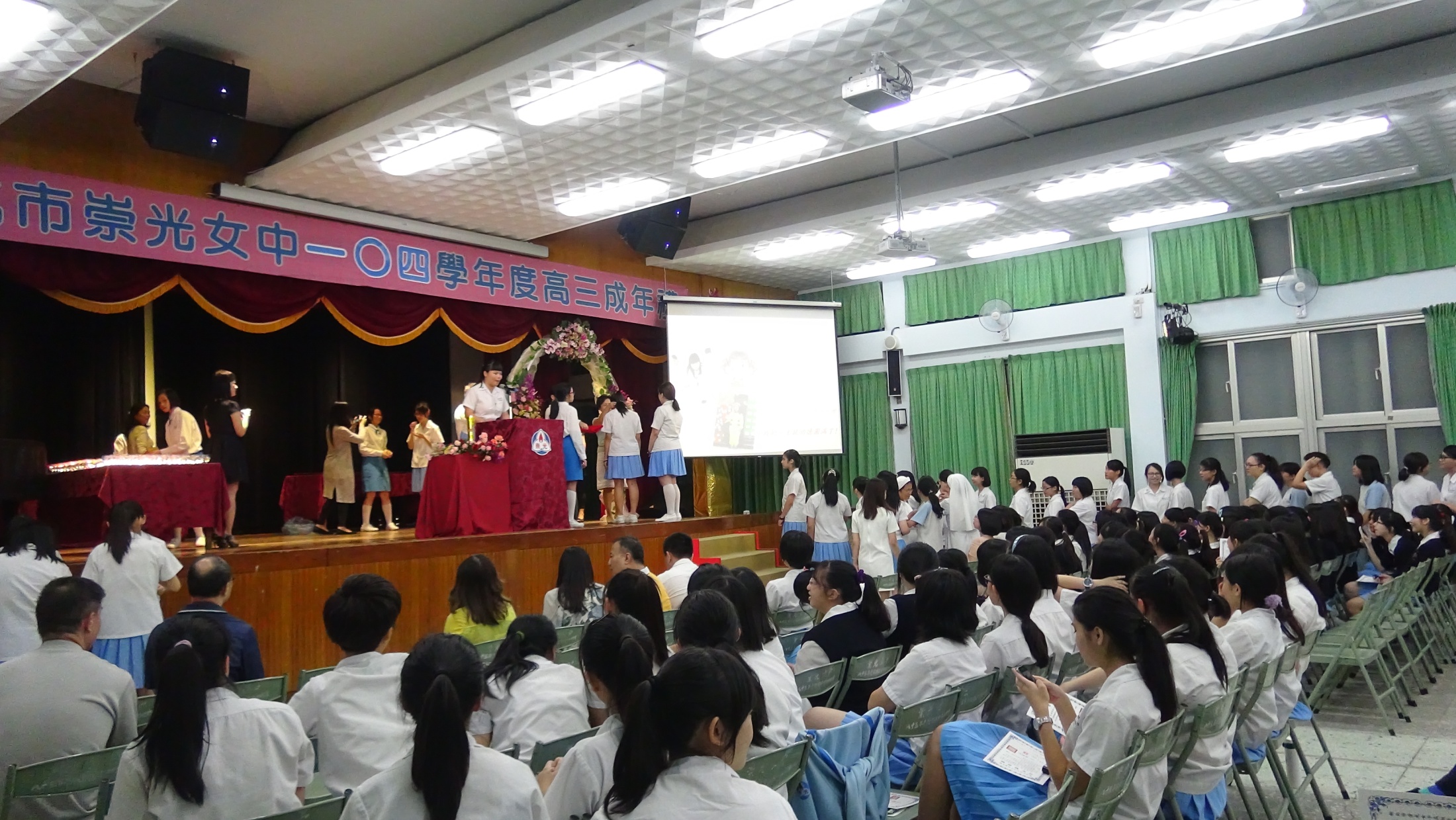 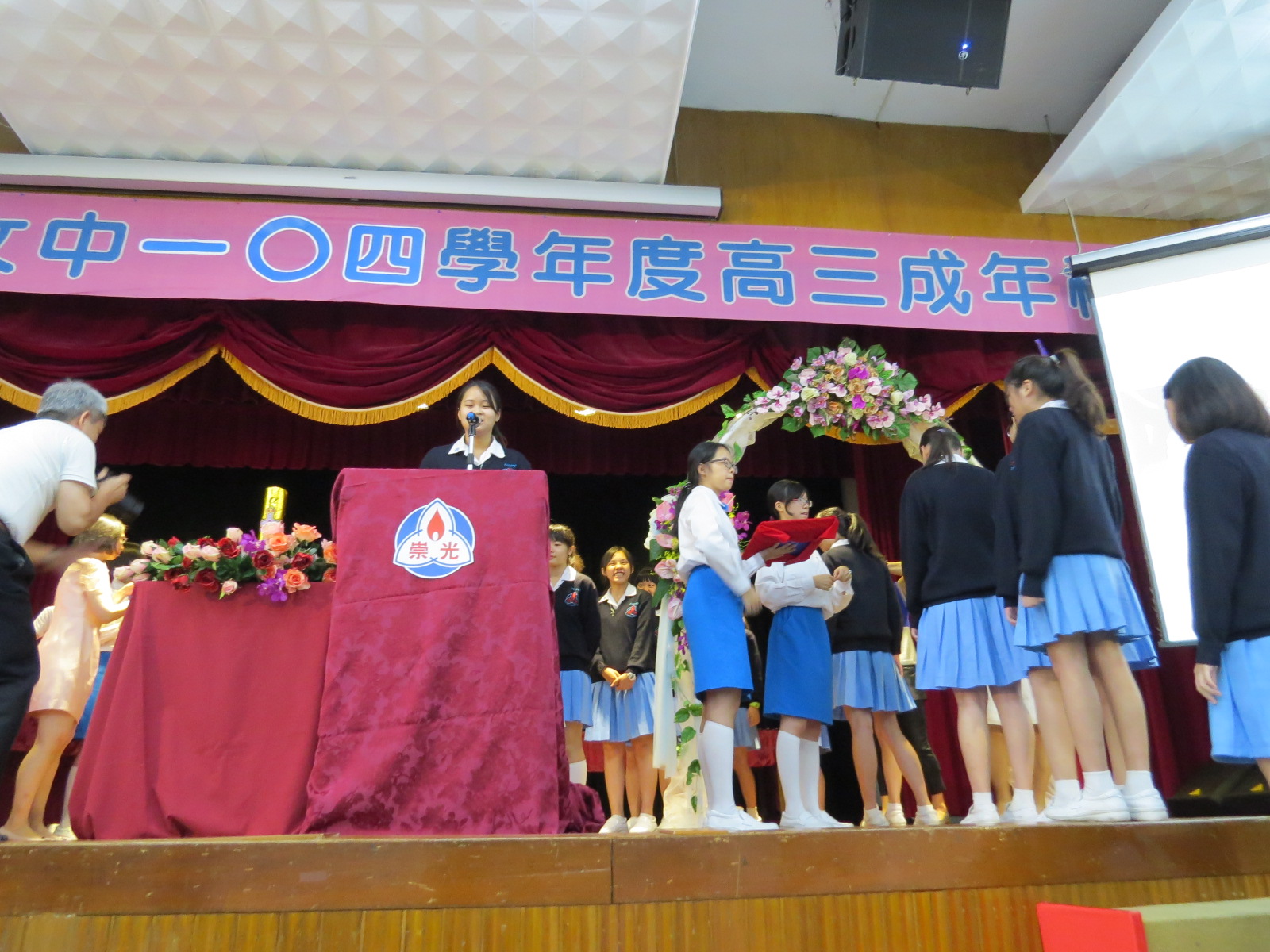 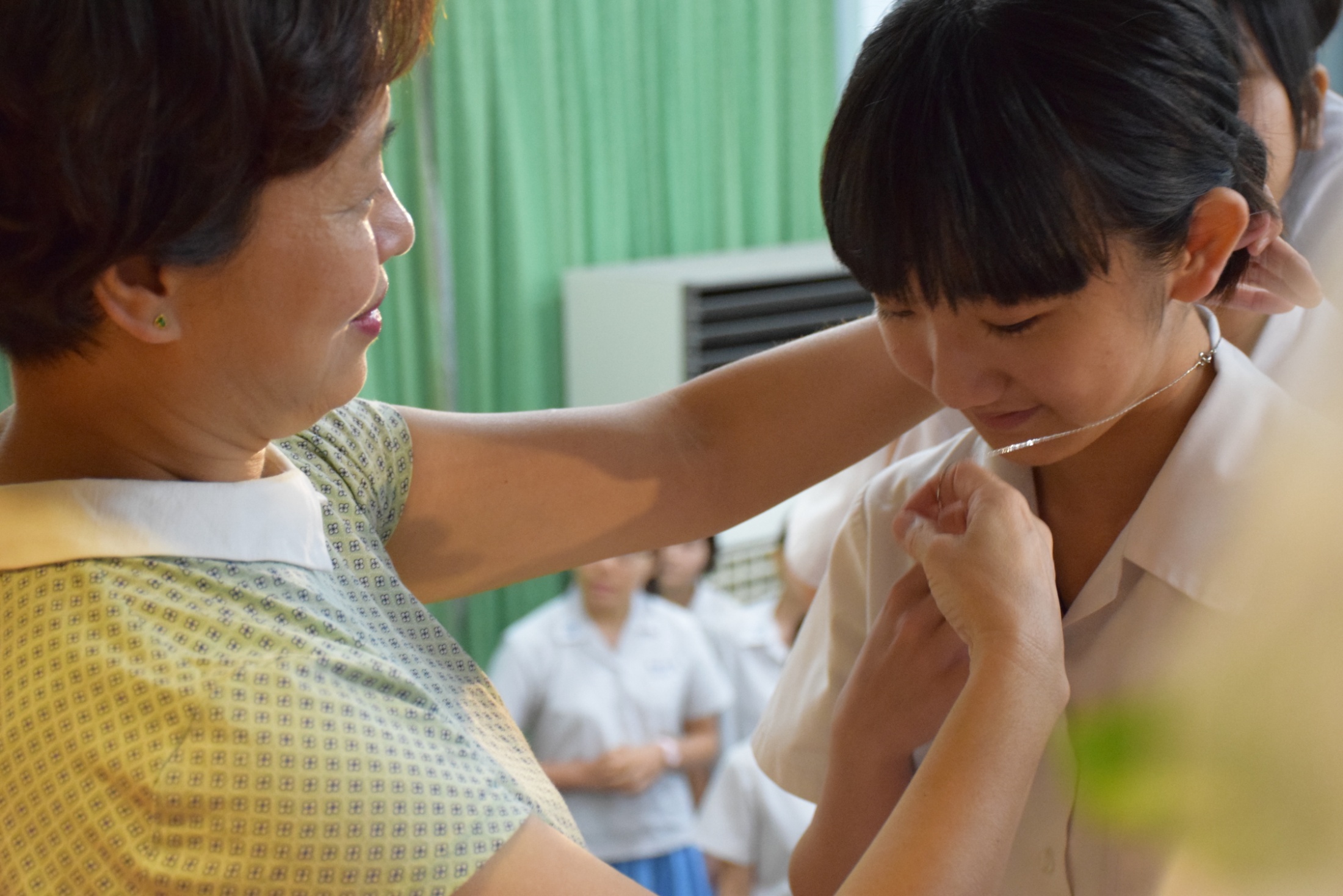 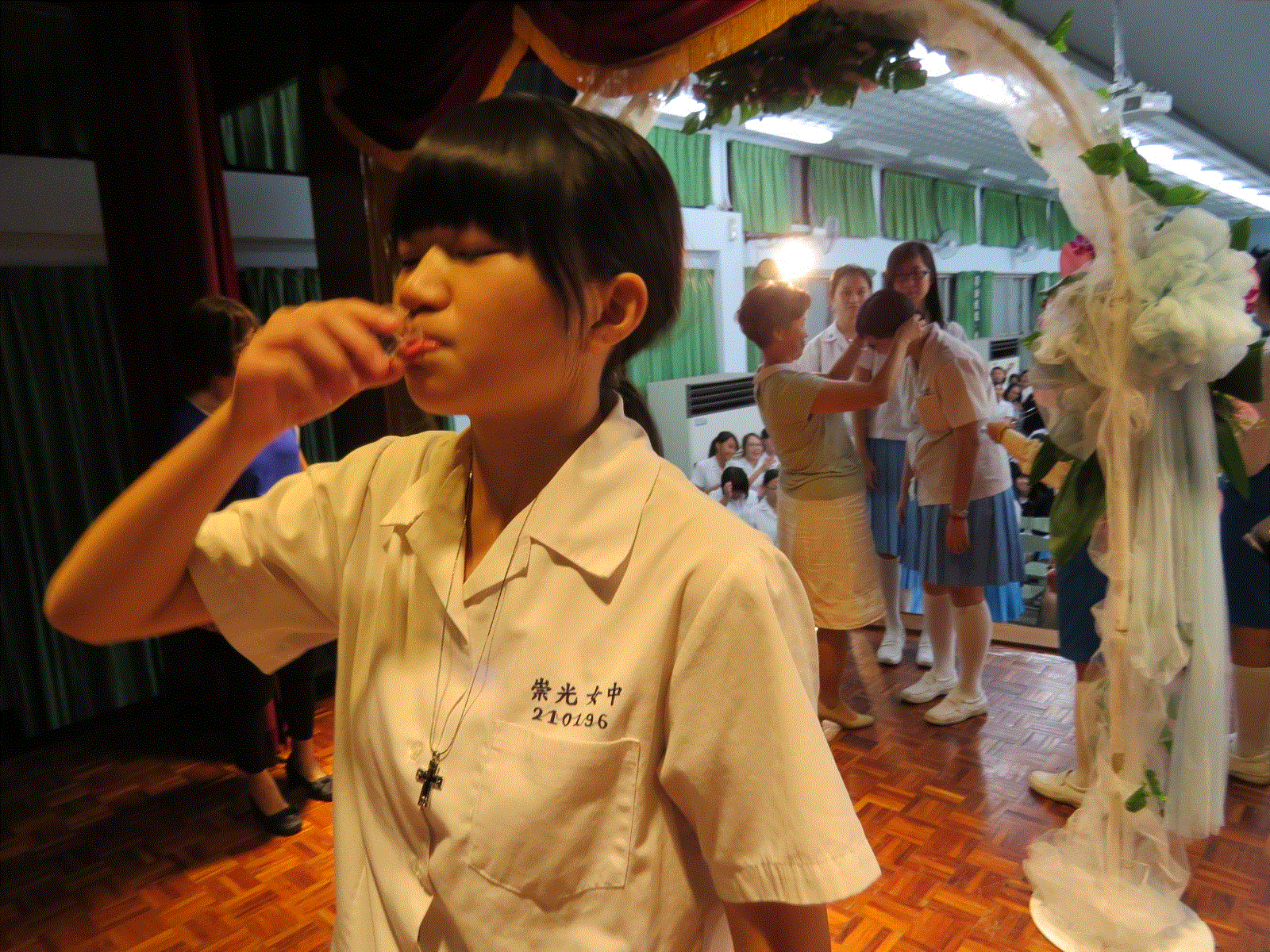 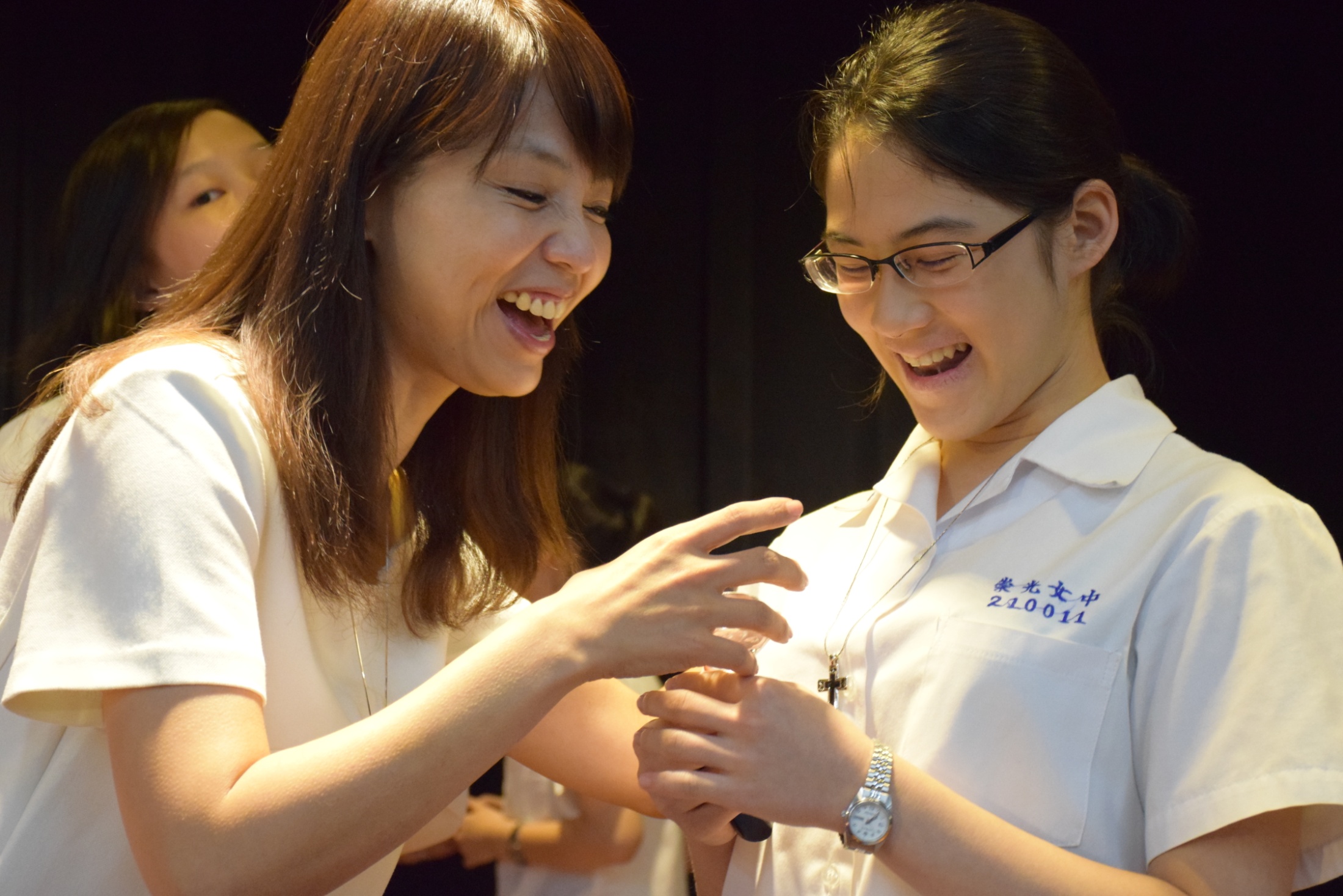 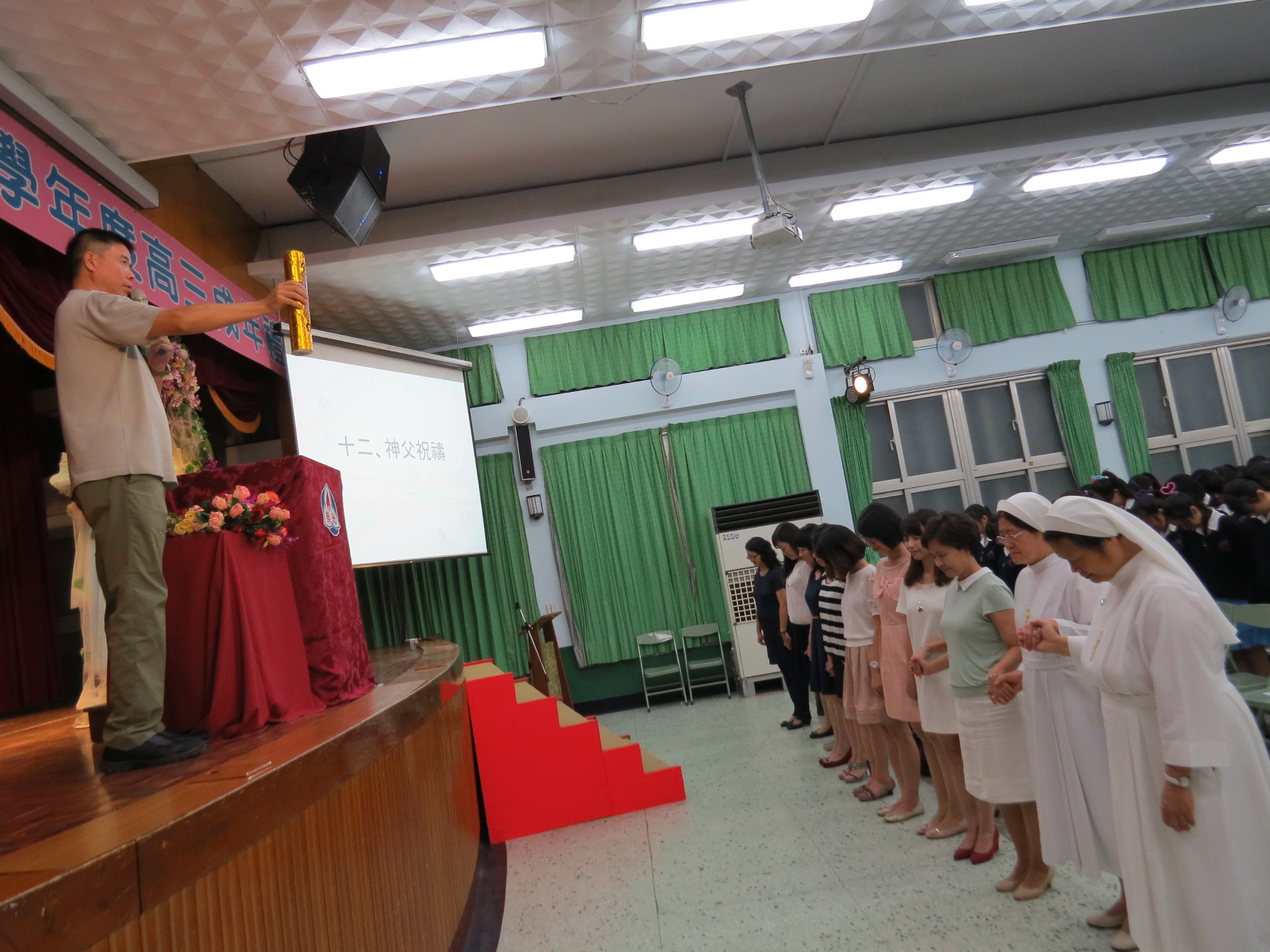